15. Vlhký zvitok
Ak na povrch vody opatrne položíte kúsok pauzovacieho papiera, rýchlo sa skrúti do zvitku a potom sa pomaly vystrie. Preskúmajte a vysvetlite tento jav.
Inžiniersky problém
Deformácia papiera vplyvom vlhkosti je známy nežiaduci jav
Výrobcovia papiera sa mu snažia zabrániť
Vzniká množstvo inžinierskych prác na túto tému
Často sú za paywallom
Nemusí byť vždy nutne neprekonateľný problém

Mnoho prác sa zaoberá aj termostatmi
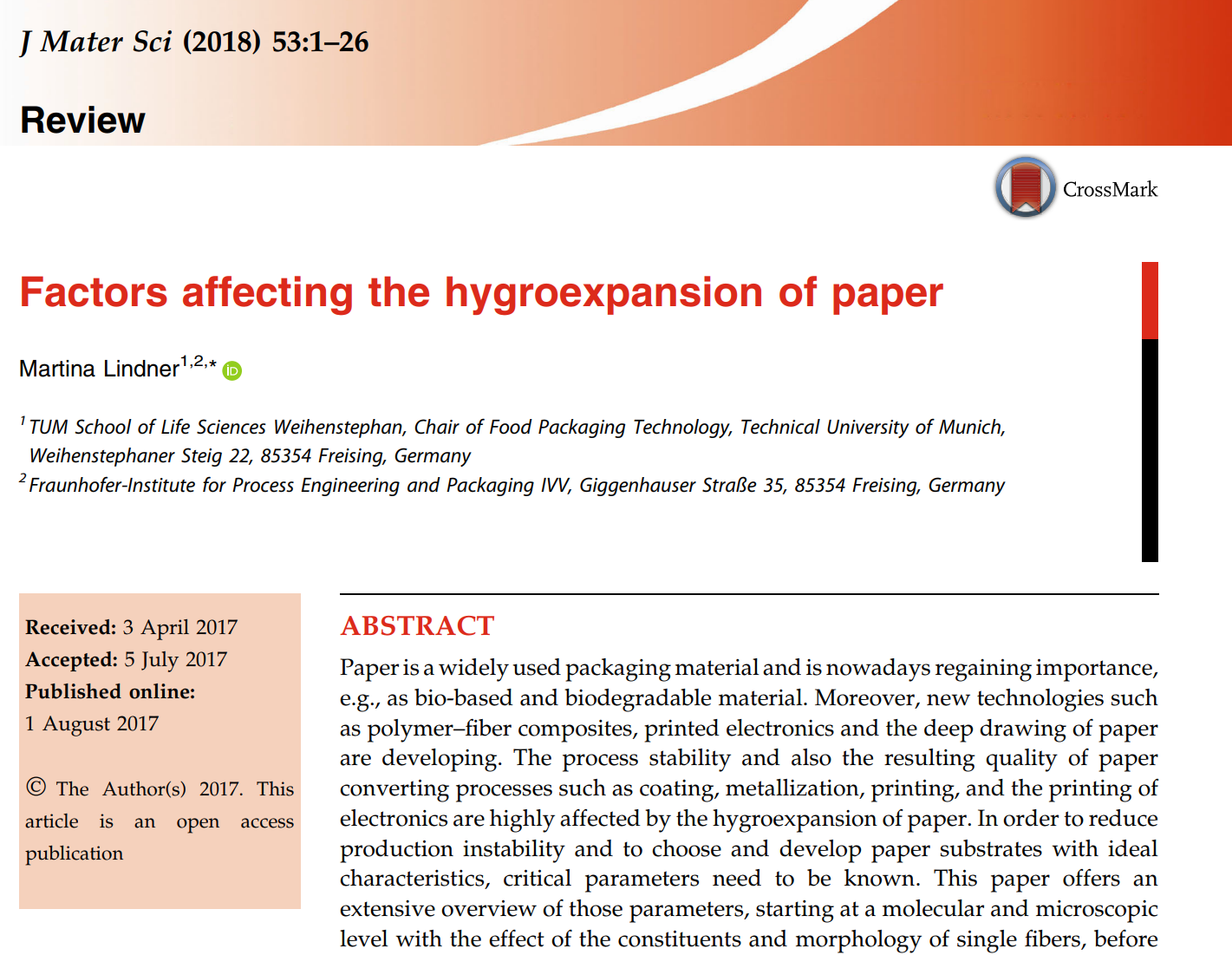 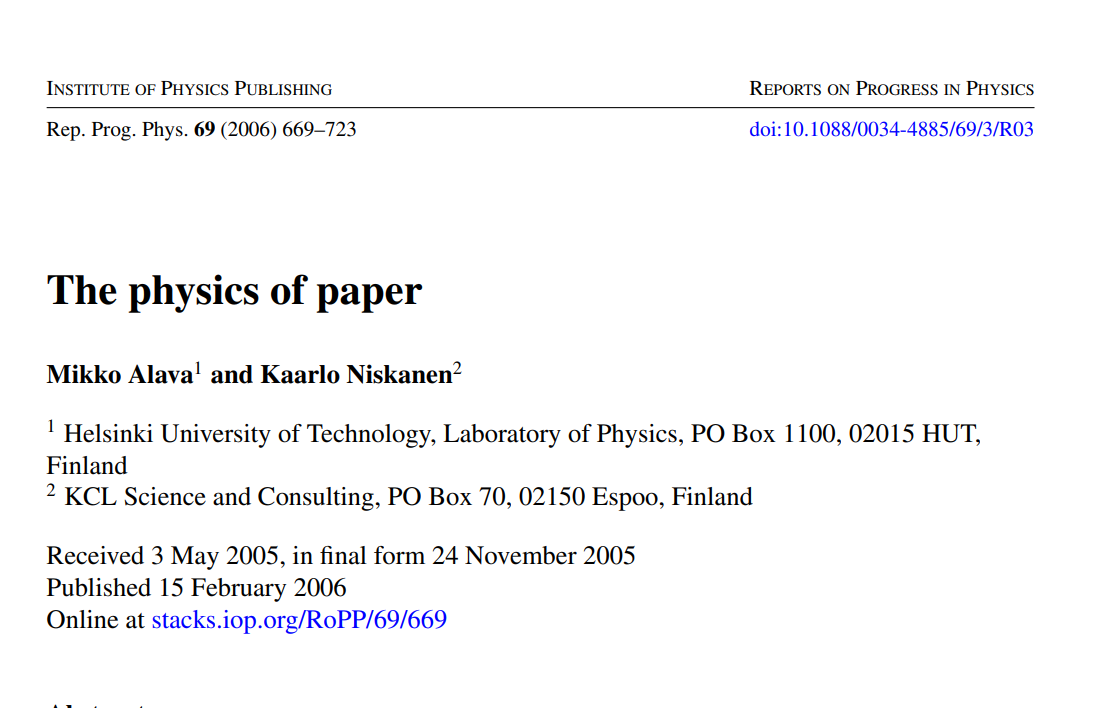 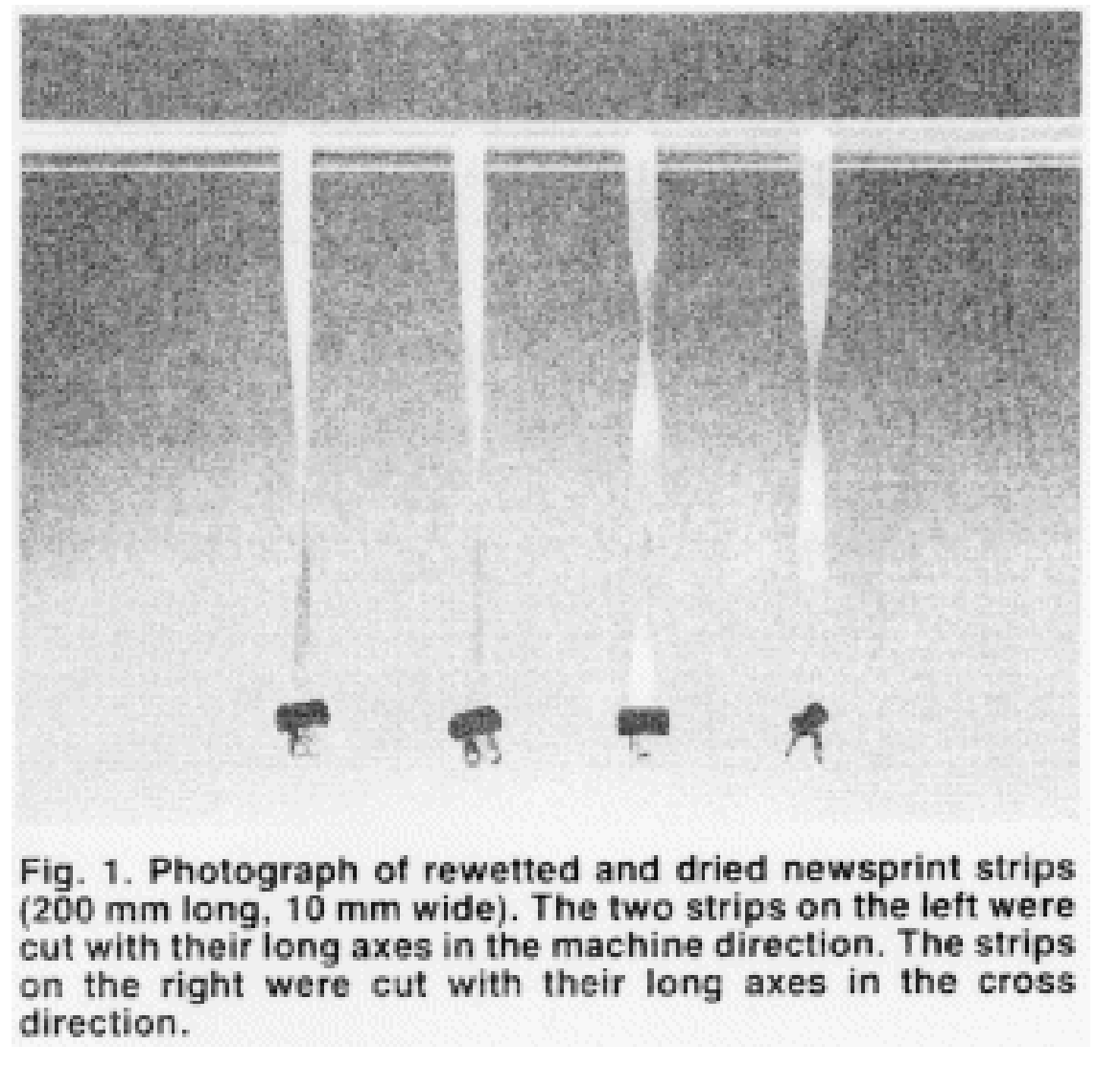 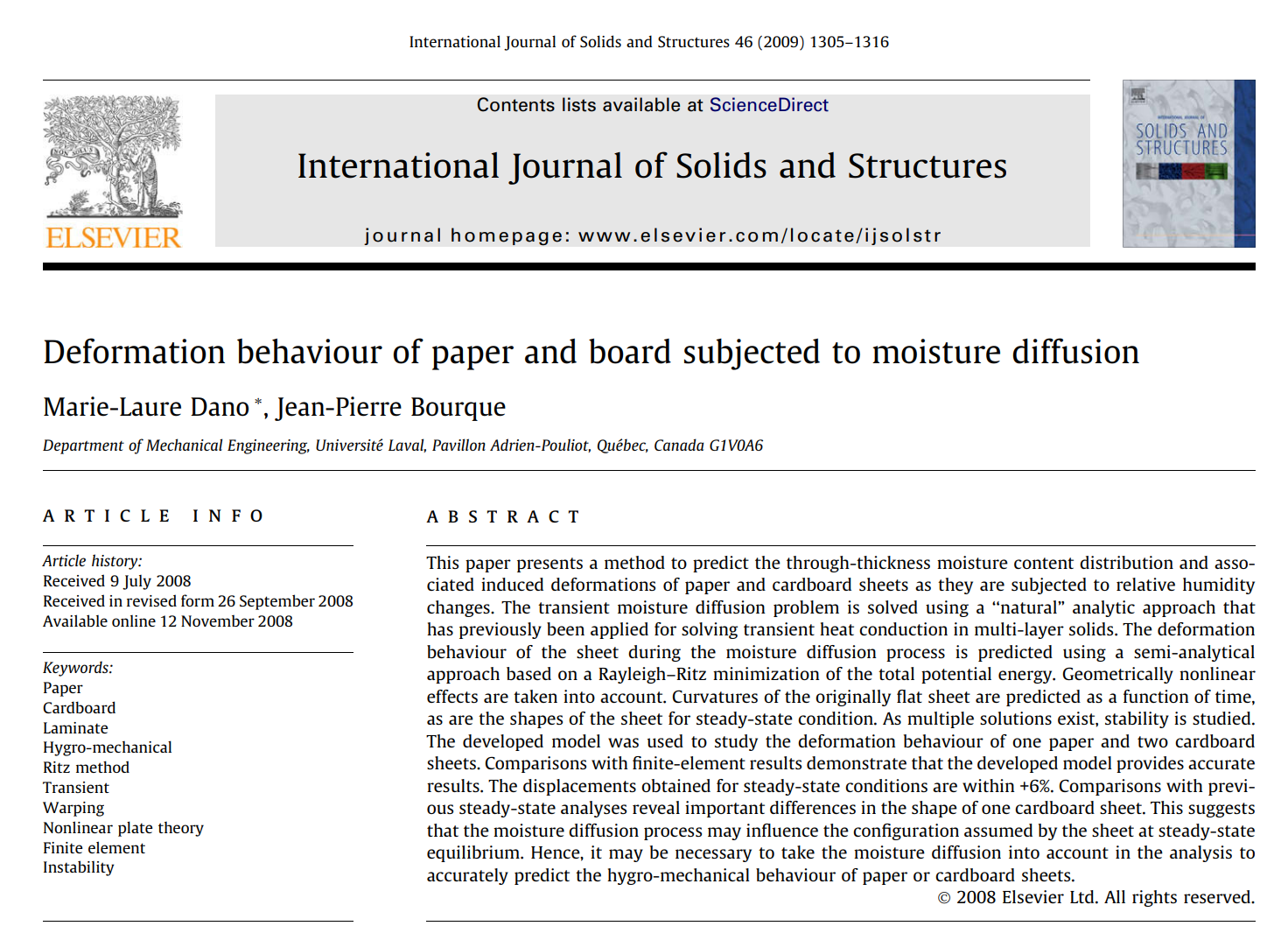 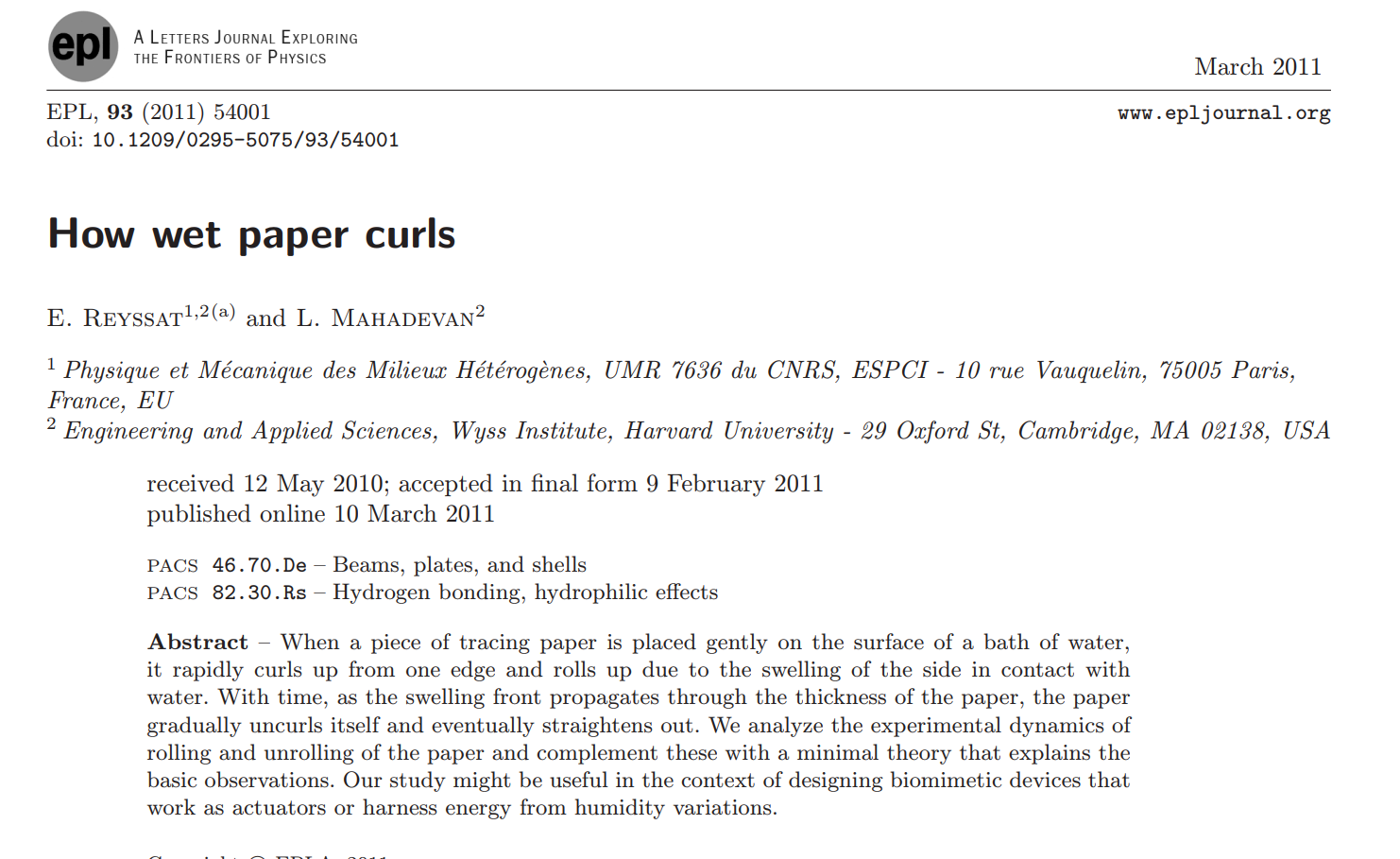 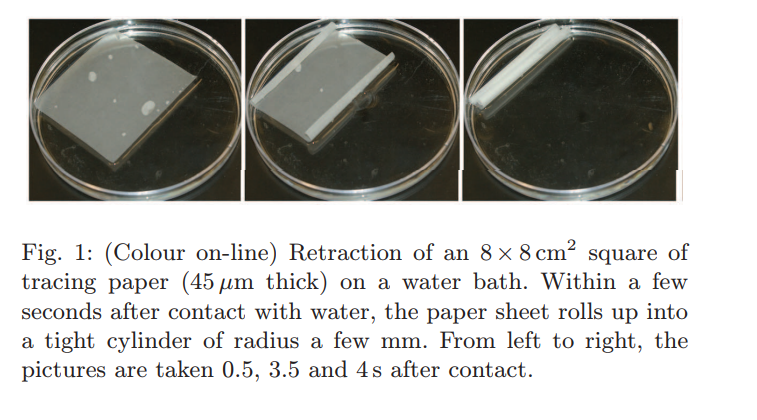 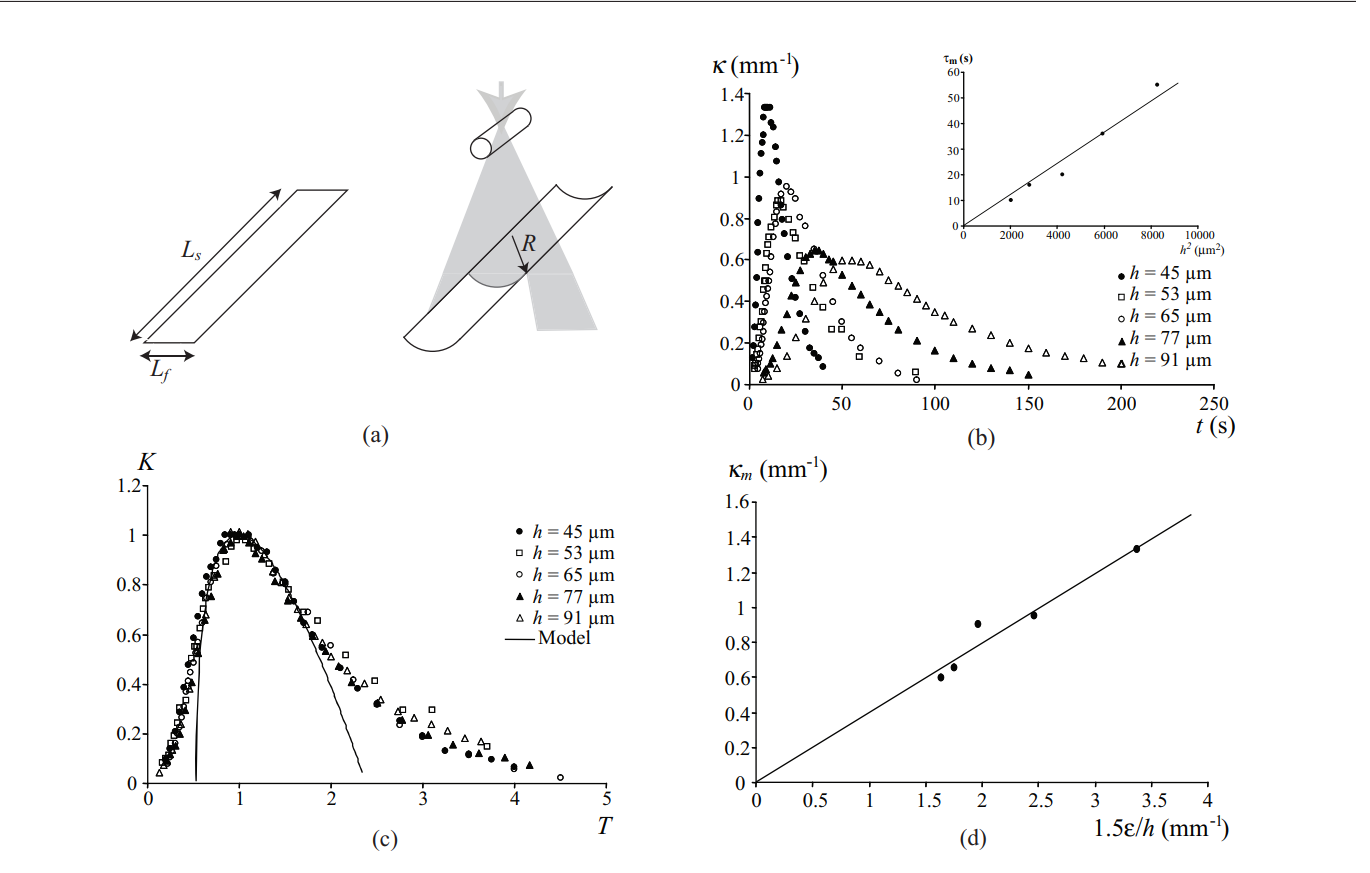 Čo dodať?
Publikácia prakticky úplne rieši úlohu
Javí sa, že je ťažké prekonať jej úroveň
Základná úloha

Pozorovať a namerať jav

Vysvetliť základnú fyziku
Základná fyzika
Čo vlastne spôsobuje predĺženie jednej strany?

Vlhkosť

Prečo vlhkosť spôsobuje predĺženie papiera?

Lebo...
Predseda vs. Prezident
FK riekol:

Voda sa vovalí do kapilár v papieri, vytvorí tam tlak, ktorý papier naduje

i MP riekol

Voda rozpustí povrchové látky držiace papier v napätí a ten povolí